Fator de Ondulação (r)
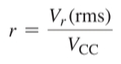 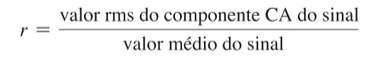 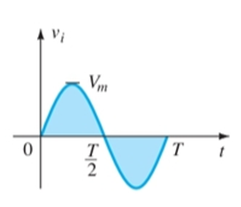 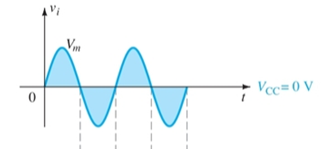 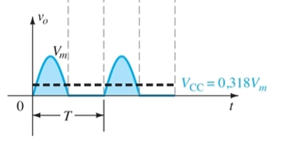 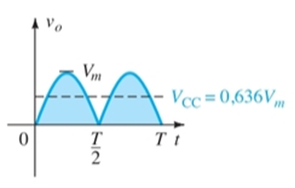 r  = 0,48
r  = 1,57
Fator de Ondulação – Meia Onda e Onda Completa com Filtro Capacitivo
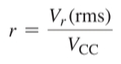 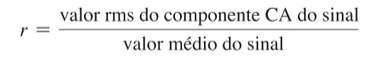 Método 1
v = vCA + vCC
vCA  = v  - vCC
O valor rms da componente CA é dado por:
(valor médio de v)
Retificador de Meia Onda
Retificador de Onda Completa
vCC é constante da 
Série de Fourier
vCC é constante da 
Série de Fourier
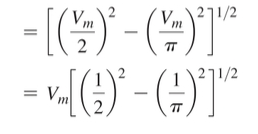 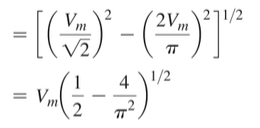 VCA (rms) = 0.385Vm
VCA (rms) = 0.308Vm
Fator de Ondulação – Meia Onda com Filtro Capacitivo
Método 2
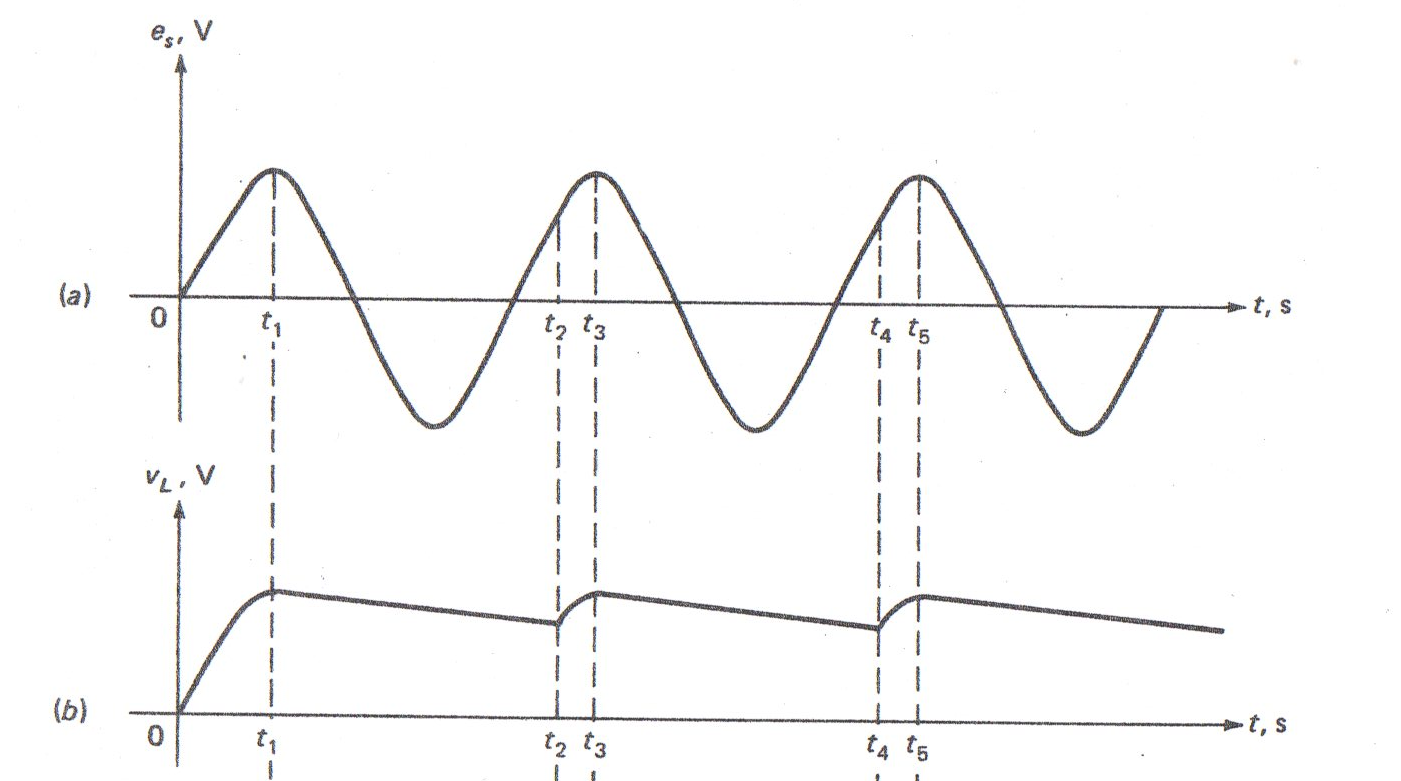 tensão de entrada (es)
tensão retificada (vL)
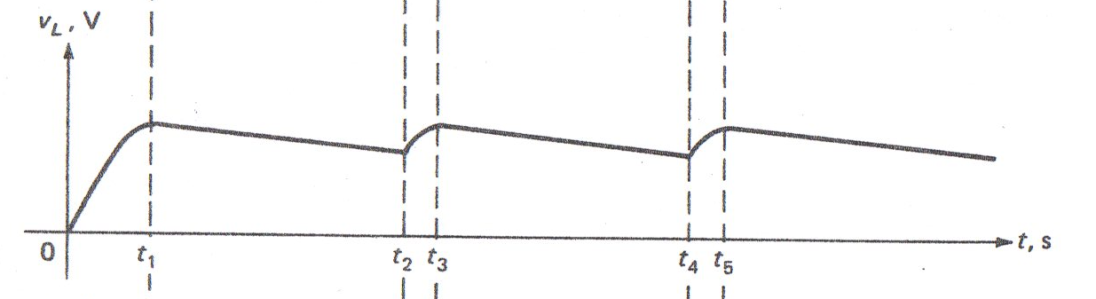 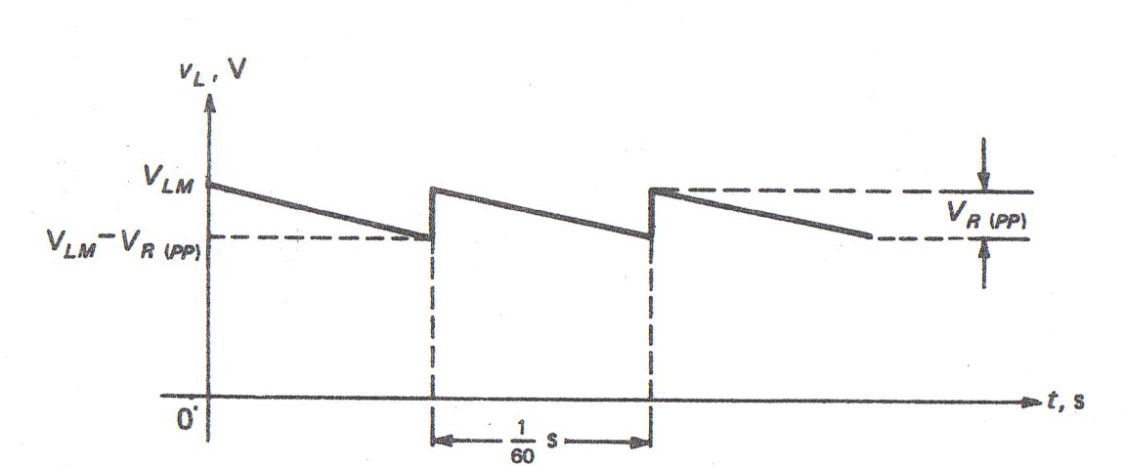 r  = ?
Aproximação do ripple por onda triangular porque Δt= (t3 - t2) é pequeno
Carga de um Capacitor e Constante de Tempo
Recordação
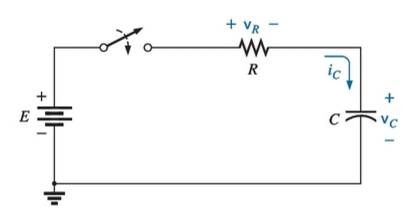 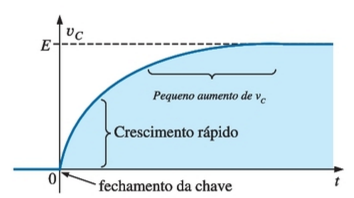 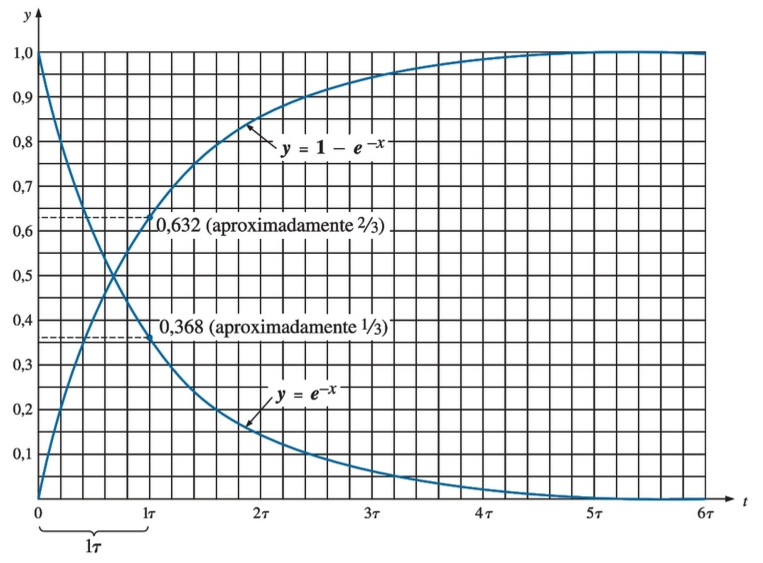 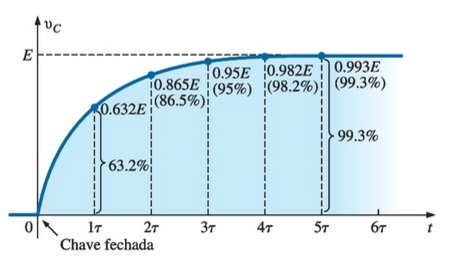 Carga
Descarga
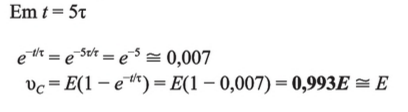 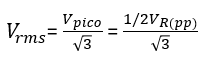 O valor rms de uma dente de serra :
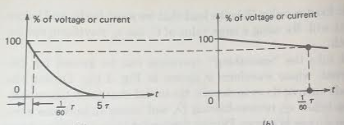 A descarga total do capacitor tem duração de 5Ԏ, sendo Ԏ=RLC. No intervalo de tempo de 1/60 s a exponencial é aproximada por uma reta. Se a descarga do capacitor fosse linear a descarga total ocorreria em um intervalo de tempo Ԏ (s), conforme figura abaixo.
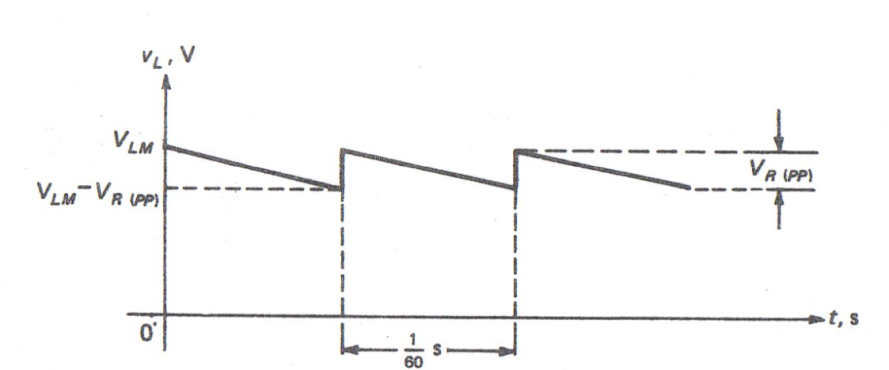 Ԏ
Por semelhança de triângulos:
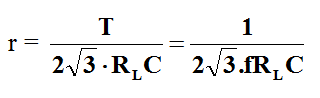 Meia Onda Completa
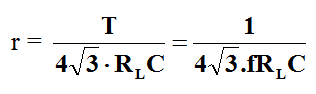 Onda Completa